“Be at war with your vices, at peace with your neighbors, and let every new year find you a better person.”
Benjamin Franklin
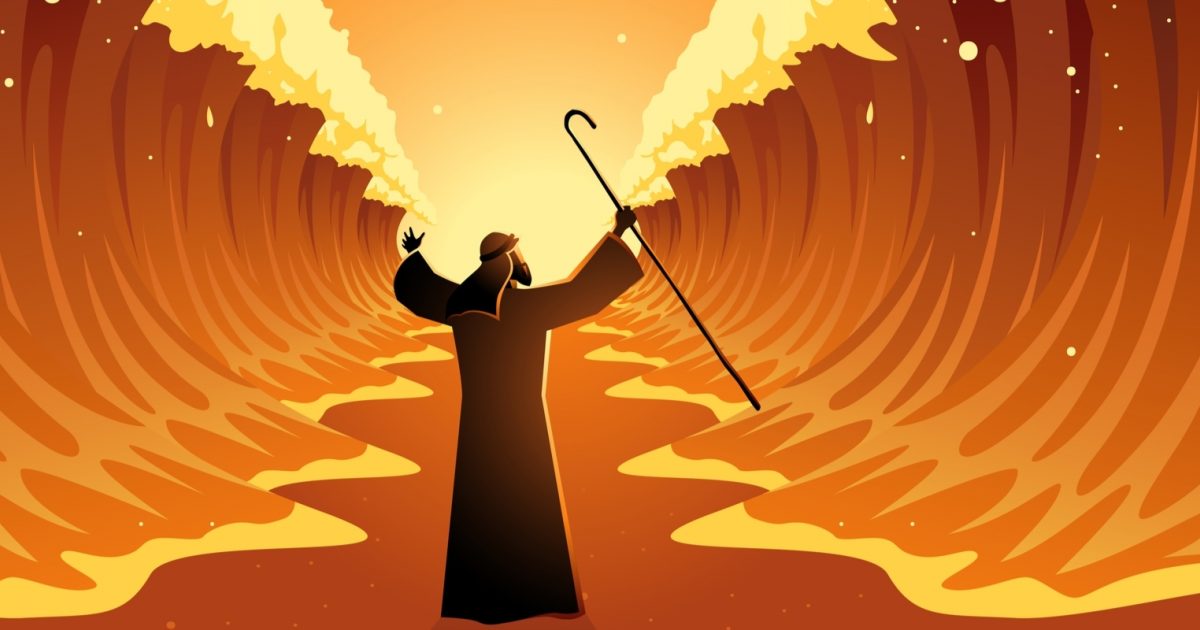 Moses
Rejected (Acts 7:25)
Called at 80 (Ex 7:7)
Excuses (Ex 3-4)
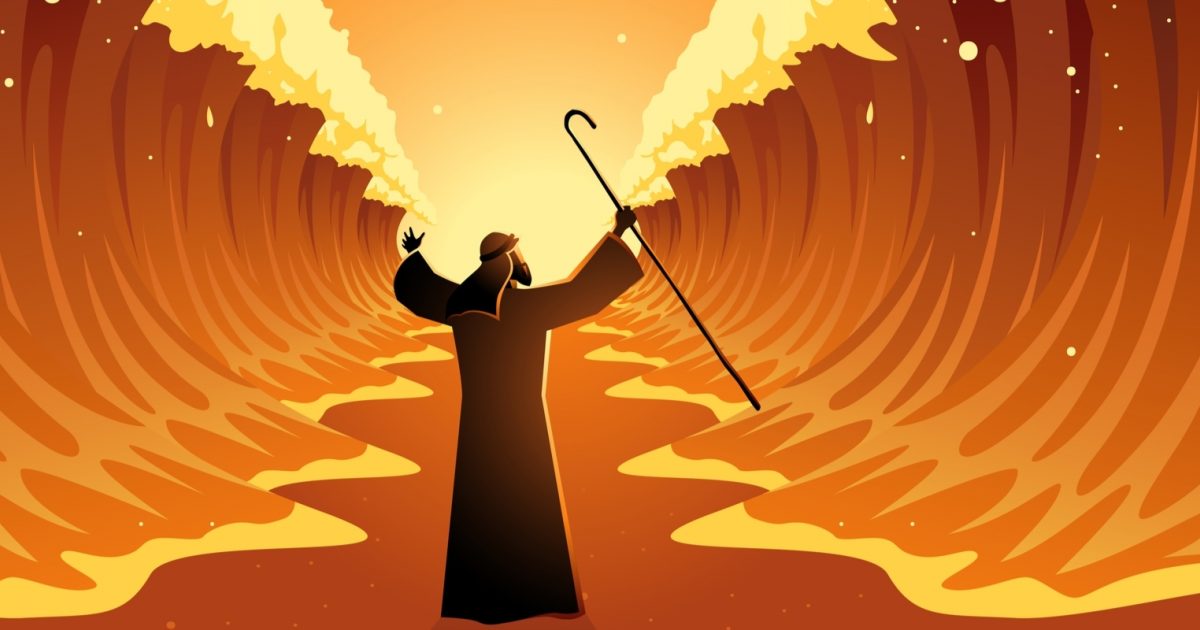 Exodus 33
Golden Calf (Ex 32)
Moses interceding for the people
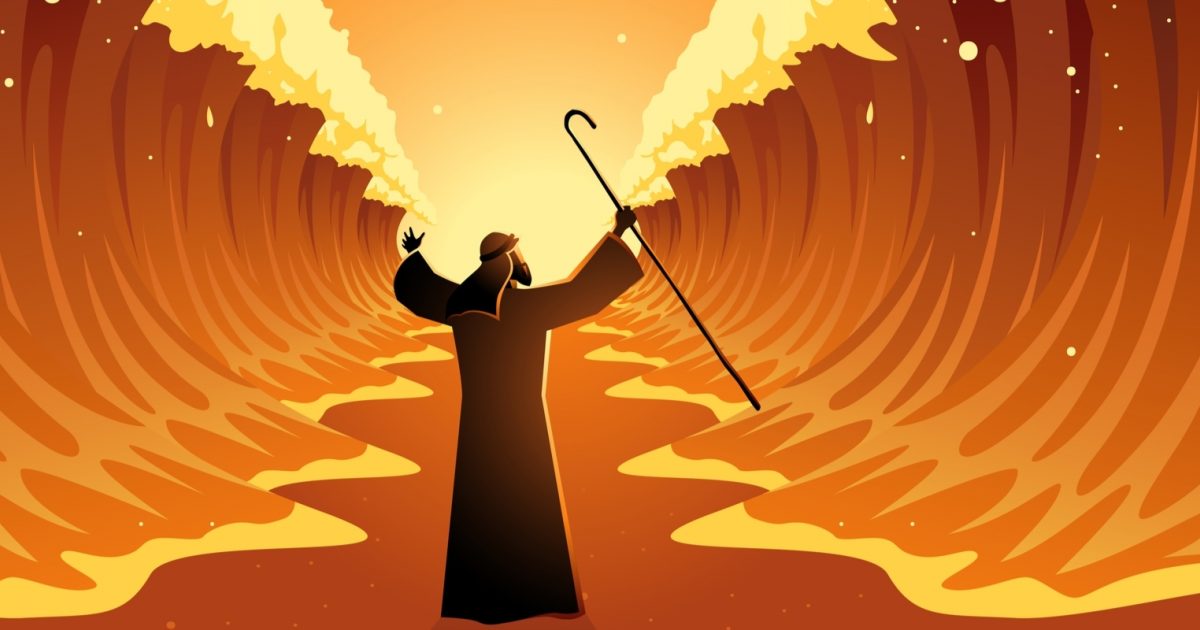 Exodus 33:13
Let me know your ways
May know you…
Find Favor in your sight
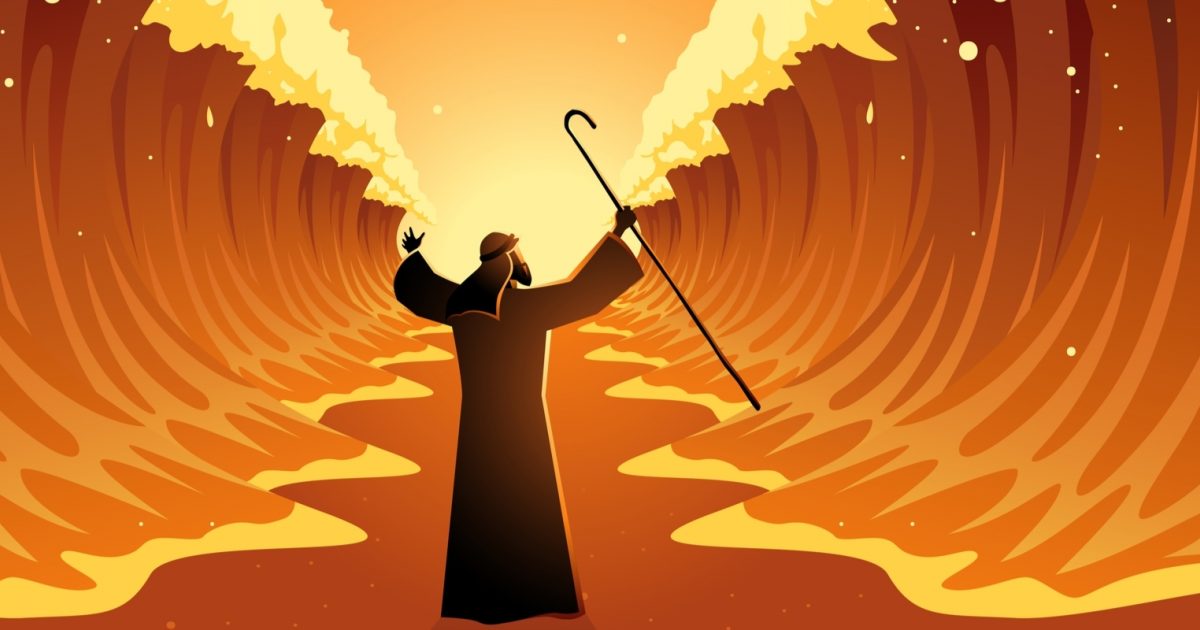 Let me know your ways…
Gen 18:19
2 Sam 22:31
What has Moses seen?
10 Plagues
Wilderness
Mountain
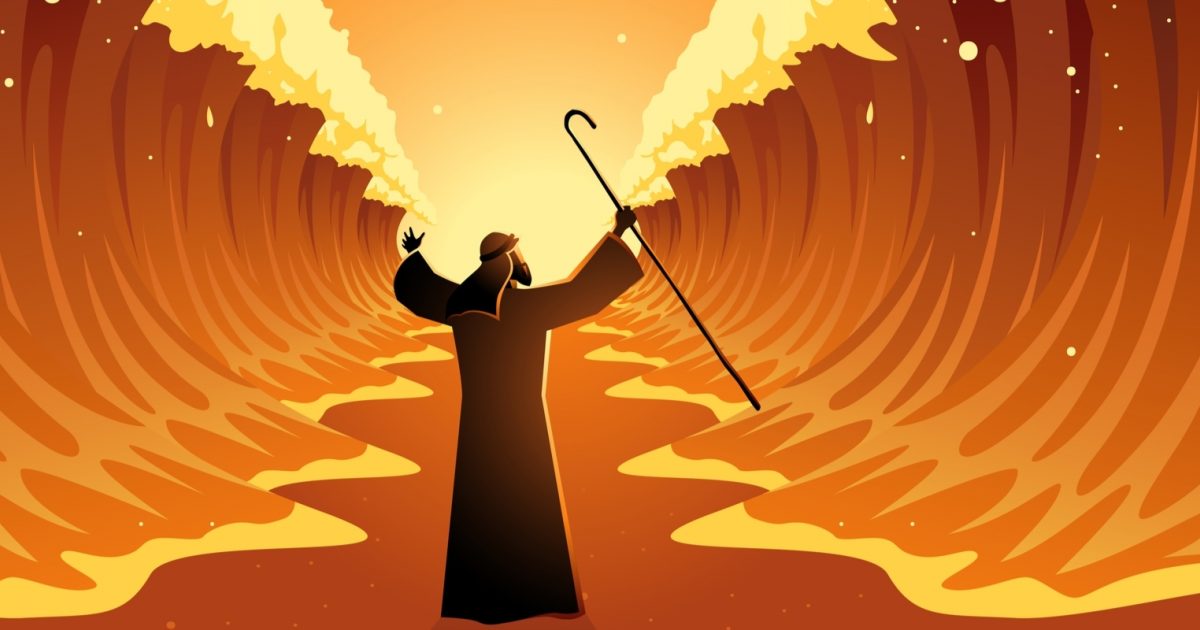 Let me know your ways…
Moses wants to know MORE
Ps 27:11
Ps 119:33-35
Isa 2:3 (Mic 4:2)
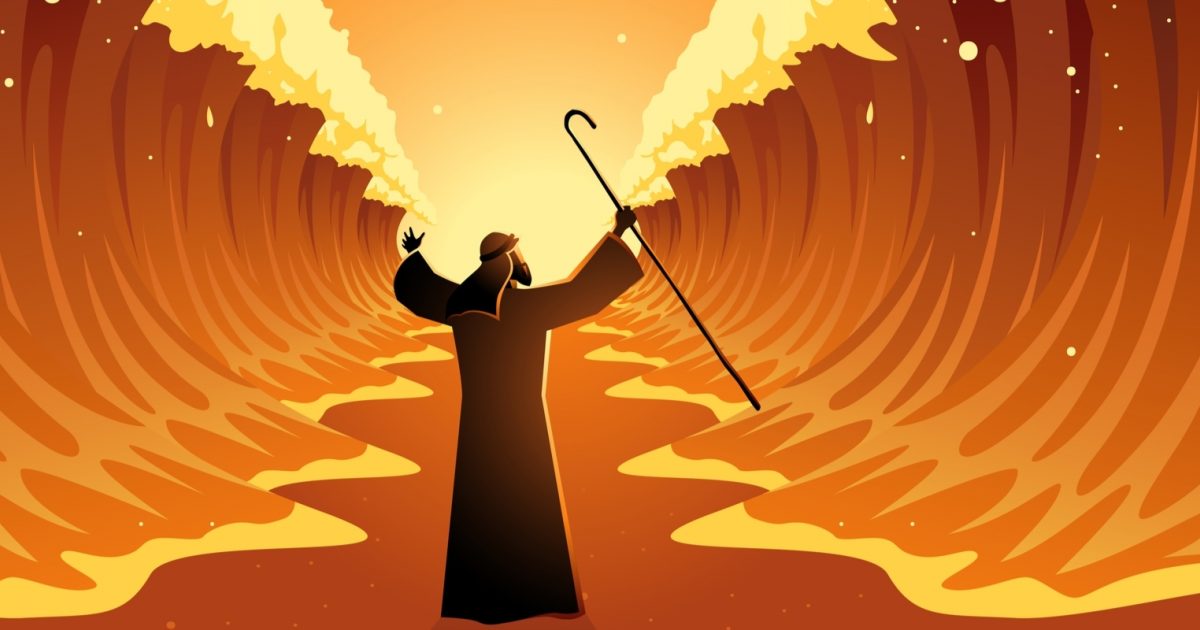 …that I might know you…
Relationships deepen the more we know
Moses special relationship (33:11)
Num 12:6-8; Dt 34:10-12
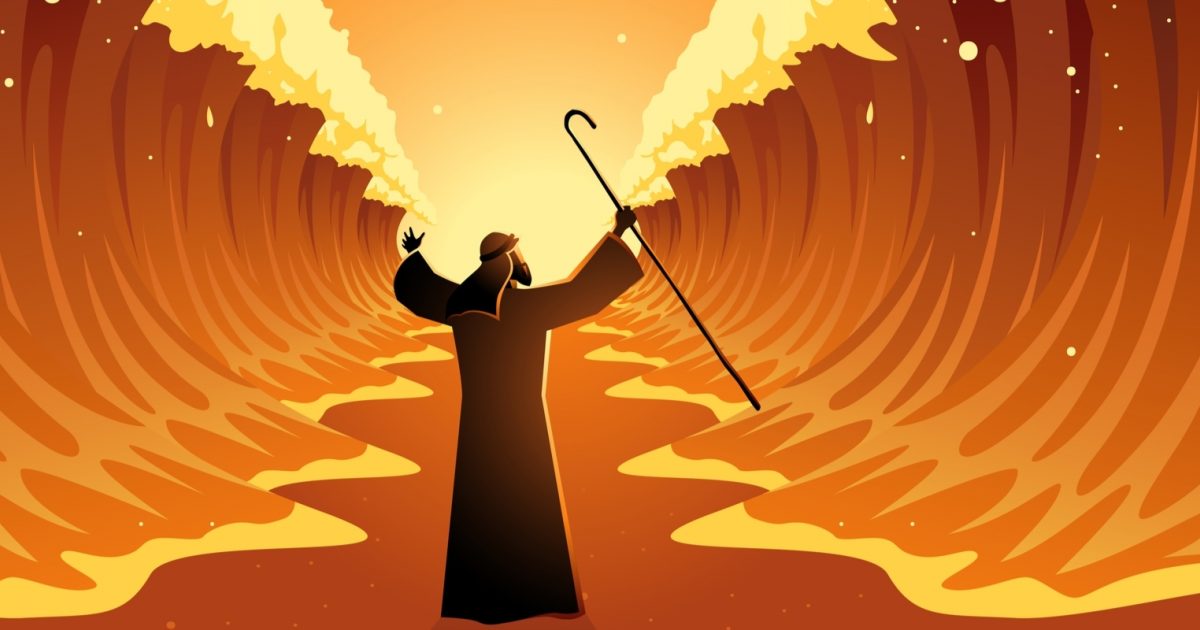 …that I might know you…
Hos 8:2
Mt 25:12
John 17:3
…so I may find favor in your sight
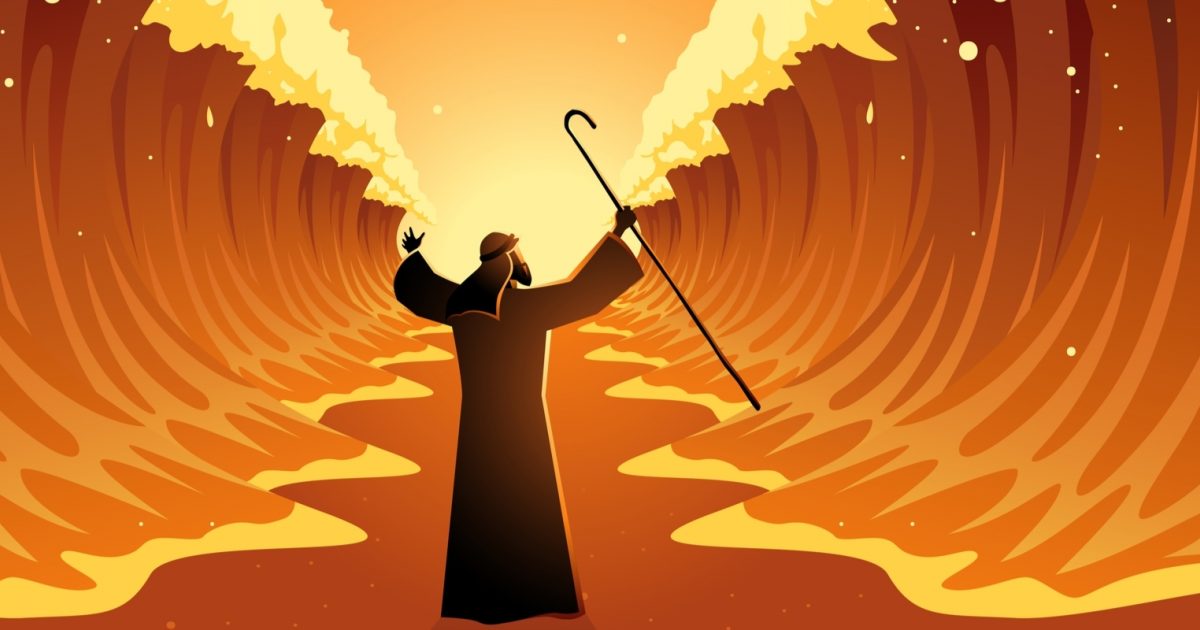 33:12-13, 16-17; 34:9
Several Biblical characters 
2 Cor 5:9
Eph 5:10
1 Thess 2:4
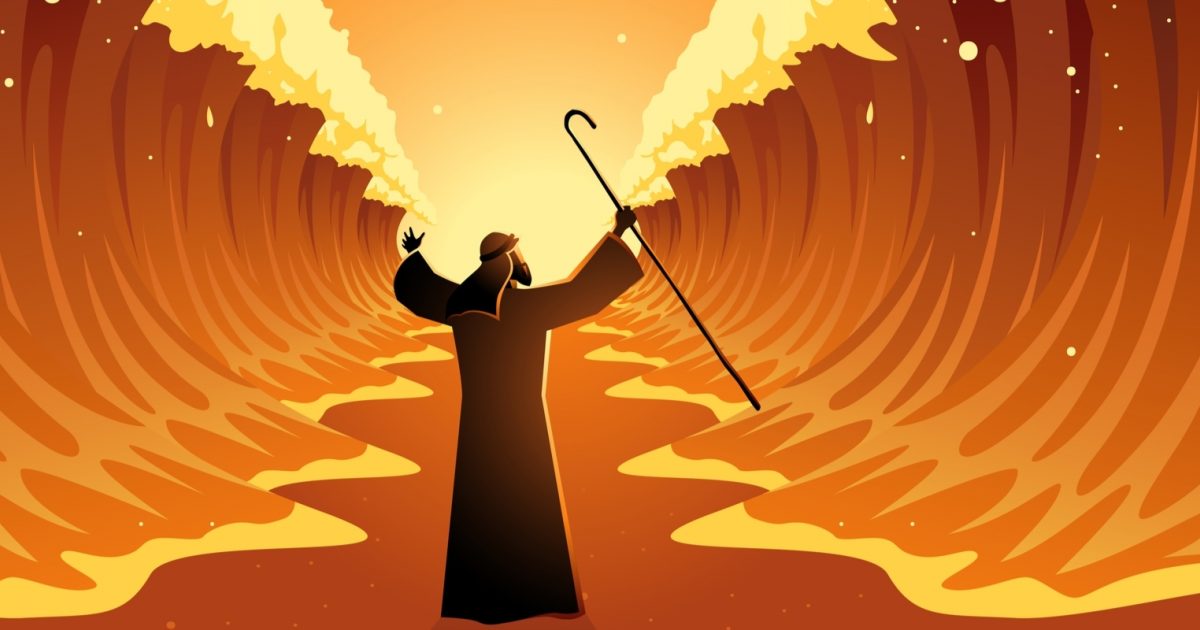